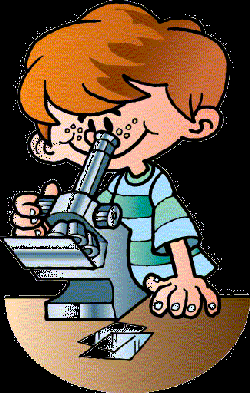 «Опытно-экспериментальная деятельность в подготовительной группе»
Старкова Н.В.
Детское экспериментирование является одним из методов обучения и развития естественнонаучных представлений дошкольников. В ходе опытной деятельности дошкольник учится наблюдать, размышлять, сравнивать, отвечать на вопросы, делать выводы, устанавливать причинно-следственную связь, соблюдать правила безопасности. Освоение систематизированных поисково-познавательных знаний детей, становление опытно-экспериментальных действий формирует основы логического мышления, обеспечивает максимальную эффективность интеллектуального развития дошкольников и их полноценную готовность к обучению в школе.
Значение детского экспериментирования
Обогащает память ребёнка, активизирует его мыслительные процессы, так как постоянно возникает необходимость совершать операции анализа, синтеза, сравнения, классификации, обобщения
Стимулирует развитие речи
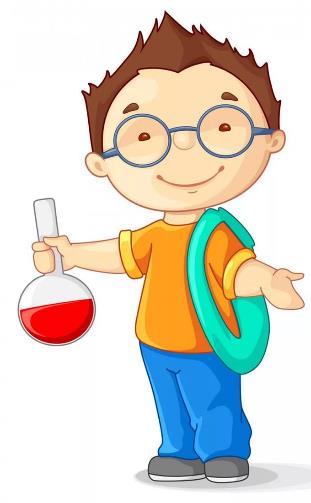 Даёт детям реальные представления о различных сторонах изучаемого объекта, о его взаимоотношениях с другими объектами и со средой обитания
Развивает творческие способности, формирует трудовые навыки и укрепляет здоровье
Формы работы опытно – экспериментальной деятельности детей подготовительной группы.
Содержание работы реализуется в трех блоках педагогического процесса:
 
    специально организованные занятия по познавательной деятельности с включенными опытами по заданной теме; 
   совместная деятельность педагога с детьми; 
   свободная самостоятельная деятельность детей.
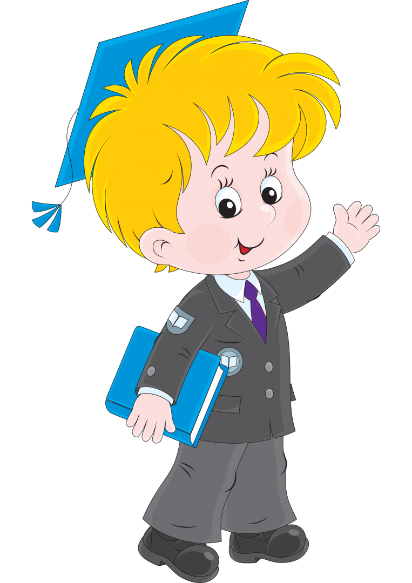 Структура детского экспериментирования
- постановка проблемы, которую необходимо разрешить;
- целеполагание  (что нужно сделать для решения проблемы);
- выдвижение гипотез (поиск возможных путей решения);
- проверка гипотез (сбор данных, реализация в действиях);
- анализ полученного результата (подтвердилось - не подтвердилось);
- формулирование выводов.
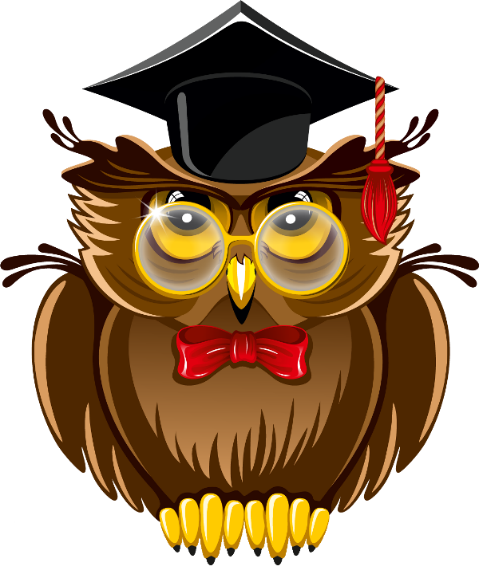 Уголок экспериментирования делится на следующие компоненты
Дидактический компонент
Познавательные книги, атласы
Тематические альбомы
Серии картин с изображением природных сообществ
Схемы, таблицы, модели с алгоритмами выполнения опытов
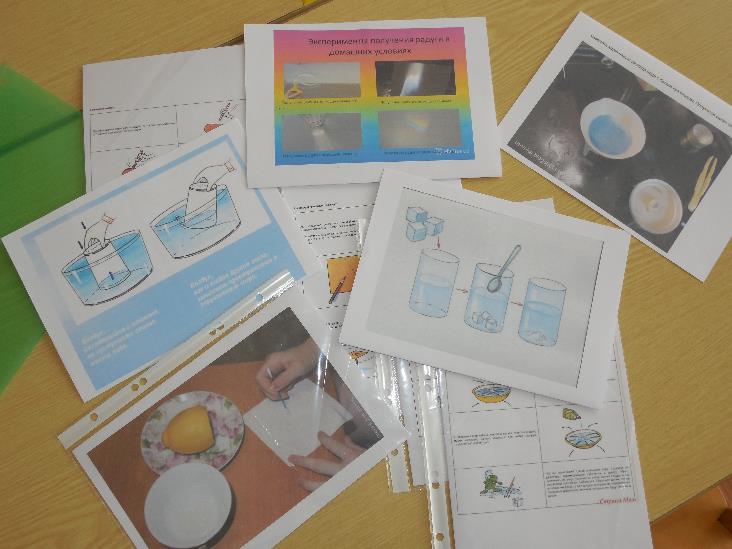 Компонент оборудованияприборы-помощники:
микроскоп, лупы, увеличительные стекла 
песочные, механические часы,
портновский метр, линейки, треугольник
магниты
 компас, 
весы и т.д.
Компонент стимулирующий
разнообразные сосуды из различных материалов разной конфигурации и объема;
сита, воронки разного размера и материала;
природный материал
утилизированный материал 
технические материалы
разные виды бумаги
красители: пищевые и непищевые
медицинские материалы
прочие материалы
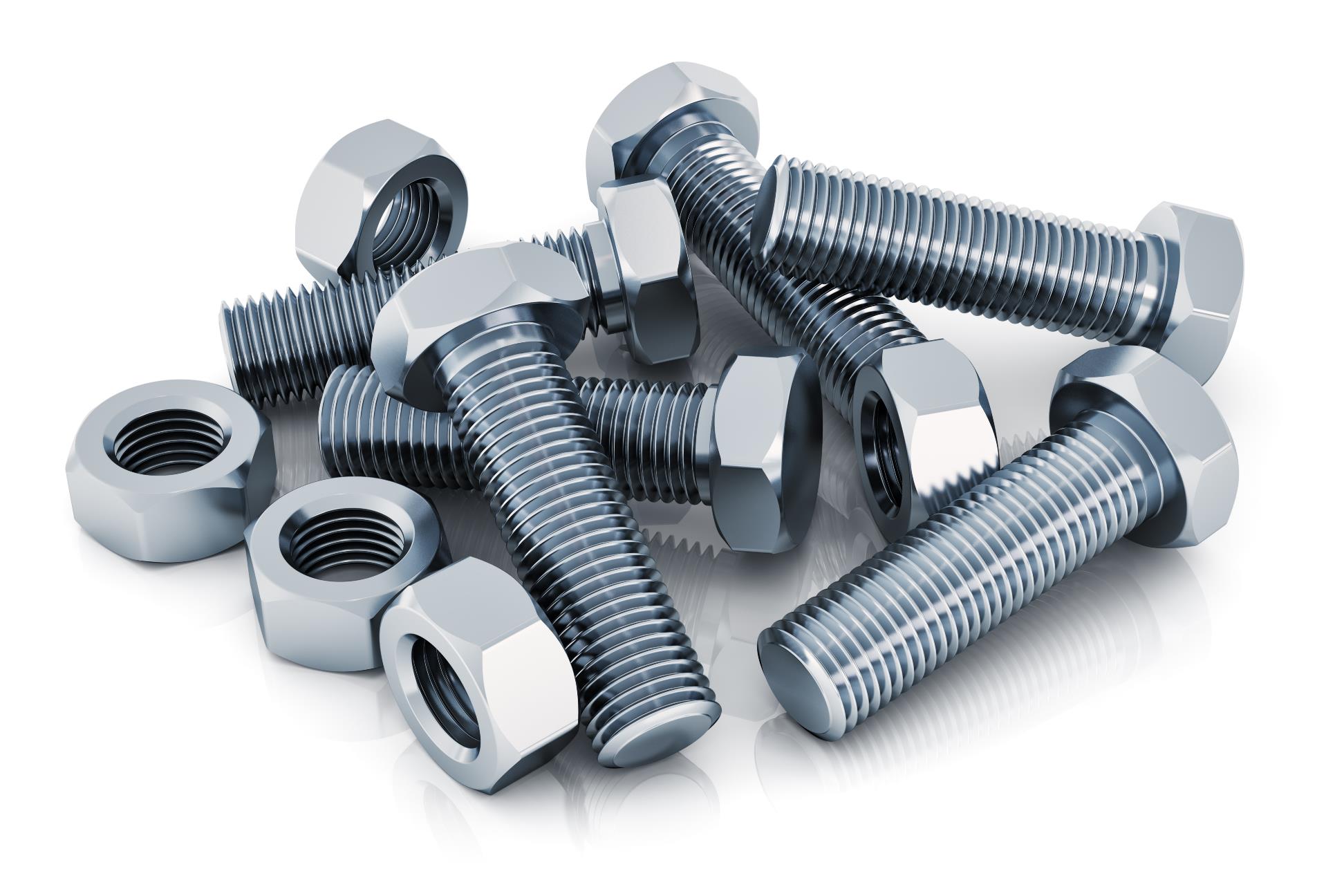 Основным оборудованием в уголке экспериментирования  являются:
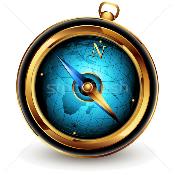 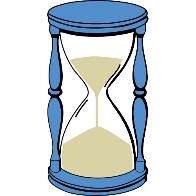 приборы-помощники: лупы, весы, песочные часы, компас, магниты;
разнообразные сосуды из различных материалов (пластмасса, стекло, металл, керамика);
природный материал: камешки, глина, песок, ракушки, шишки, перья, мох, листья и др.;
утилизированный материал: проволока, кусочки кожи, меха, ткани, пластмассы, пробки и др.;
технические материалы: гайки, скрепки, болты, гвозди и др.;
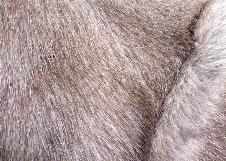 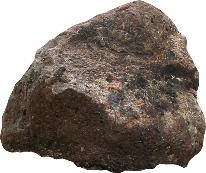 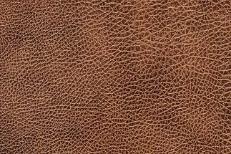 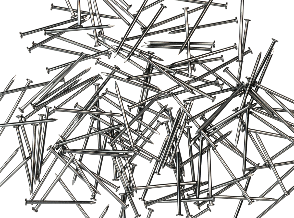 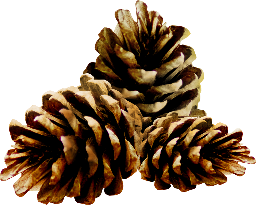 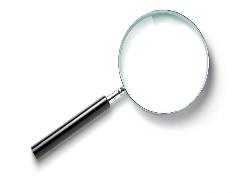 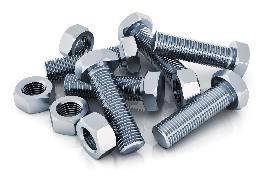 - разные виды бумаги: обычная, картон, наждачная, копировальная и др.;
- красители: пищевые и непищевые (гуашь, акварельные краски и др.);
- медицинские материалы: пипетки, колбы, деревянные палочки, шприцы (без игл), мерные ложки, резиновые груши и др.;
прочие материалы: зеркала, воздушные шары, масло, мука, соль, сахар, цветные и прозрачные стекла, сито и др.
 
При оборудовании уголка экспериментирования необходимо учитывать следующие требования : 
безопасность для жизни и здоровья детей;
достаточность; доступность.
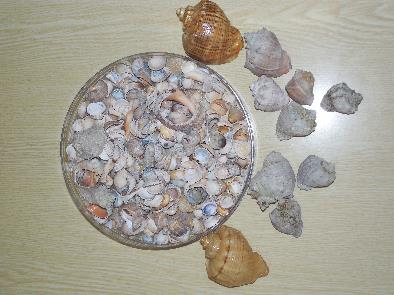 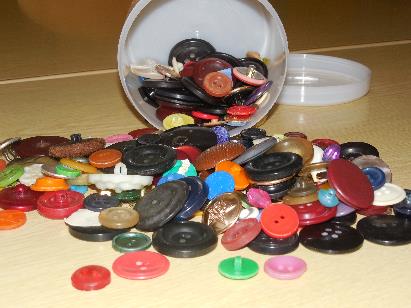 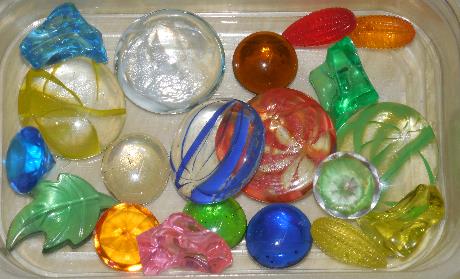 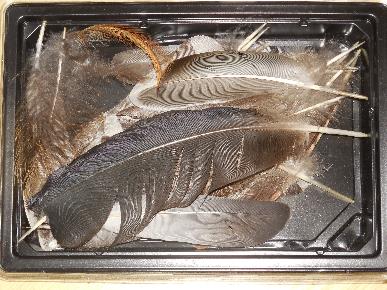 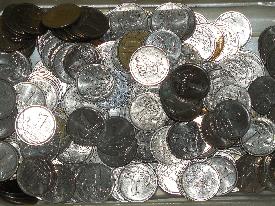 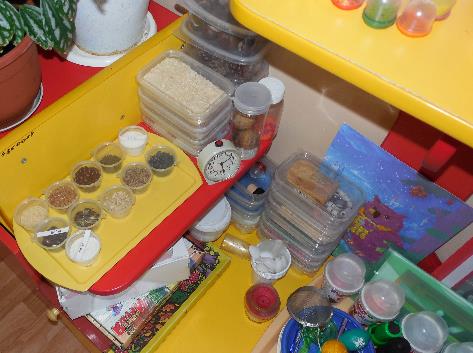 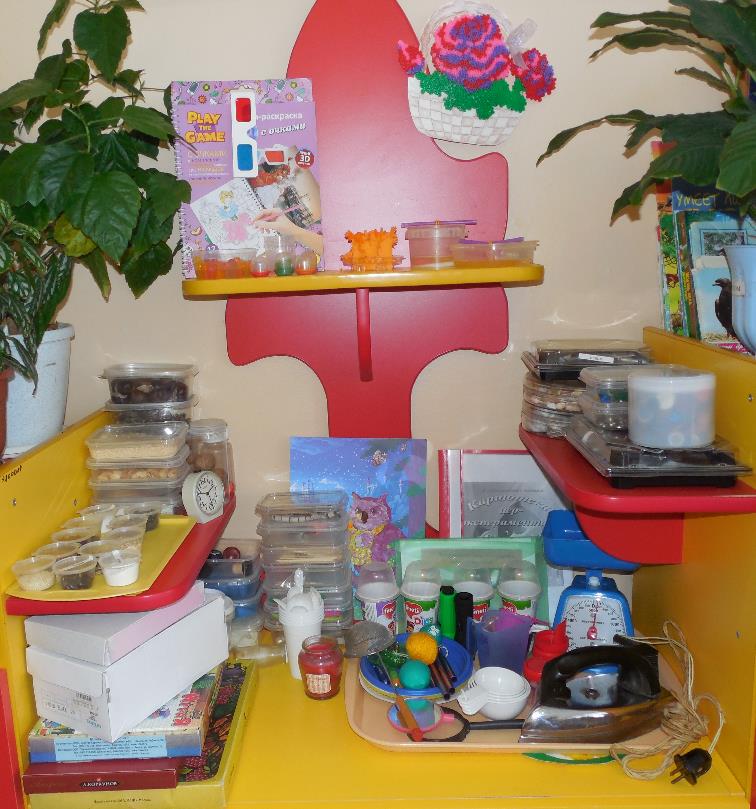 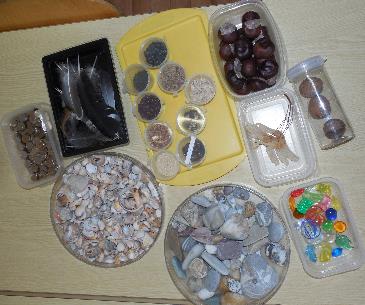 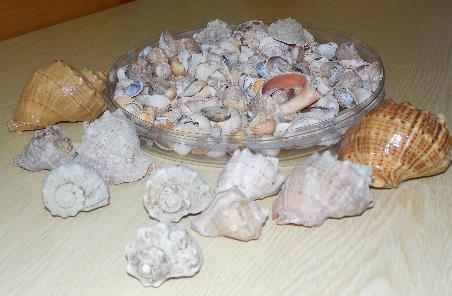 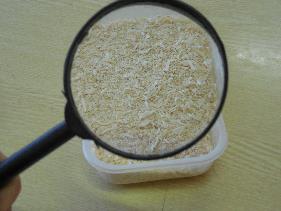 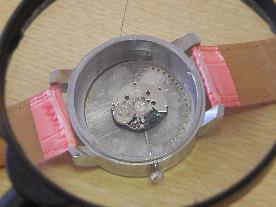 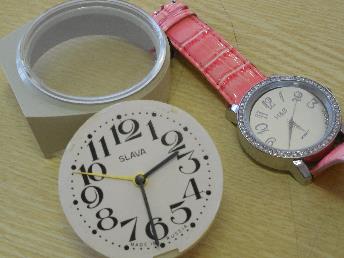 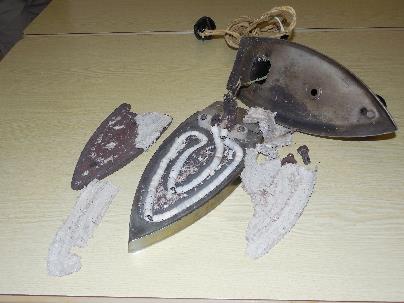 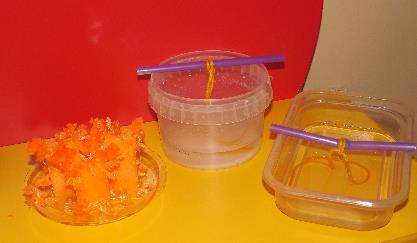 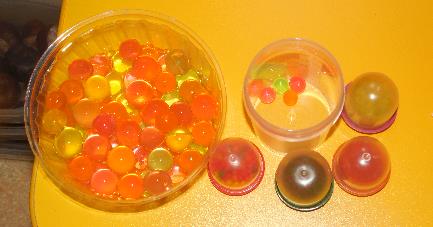 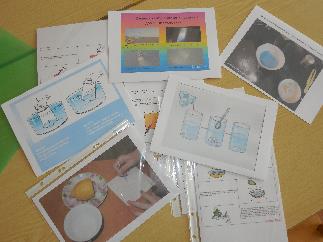 Ведение фиксации детского экспериментирования
Дневник
Картотека опытов
Схемы проведения опытов
Карточки подсказки
Использование мнемосимволов в составлении описательного рассказа о свойствах воды
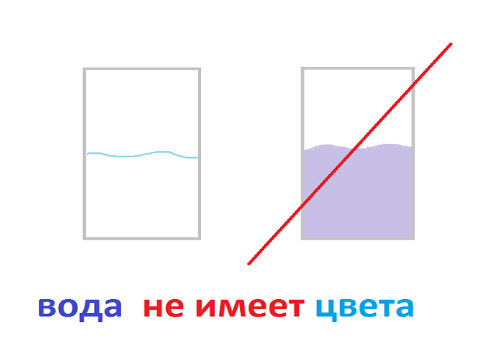 Алгоритм выполнения опытов
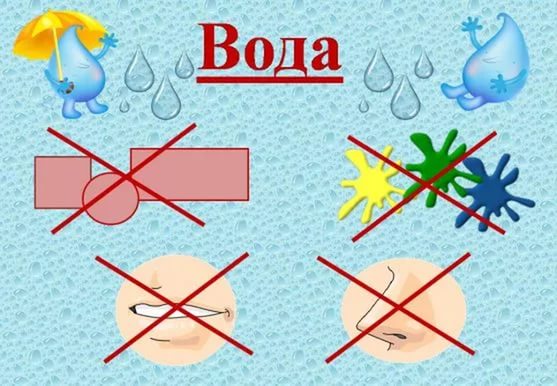 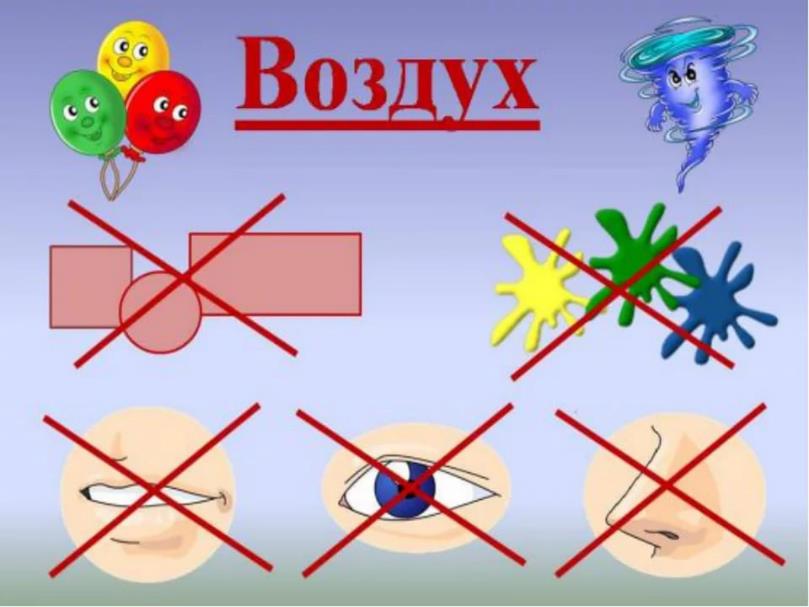 Схемы выполнения опытов
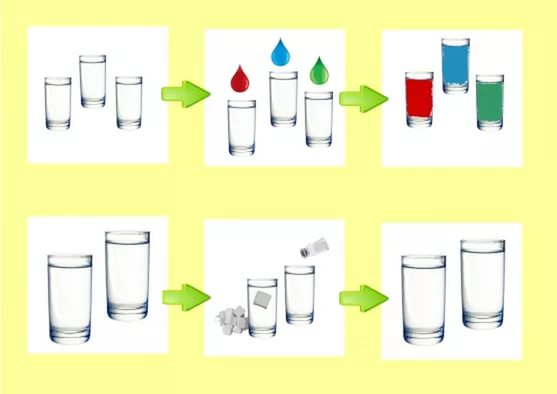 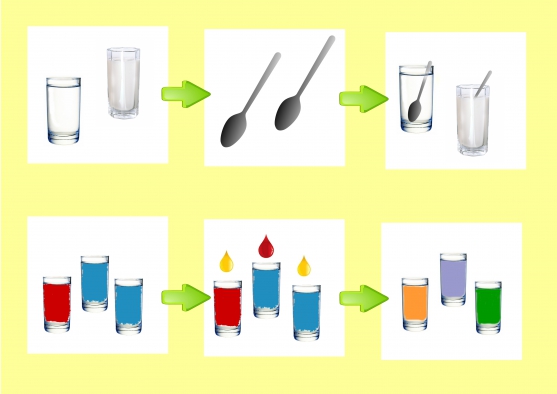 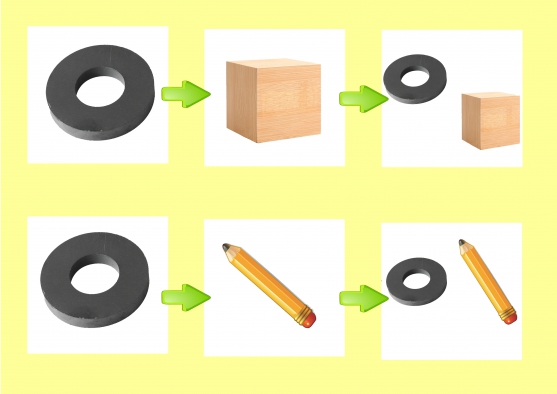 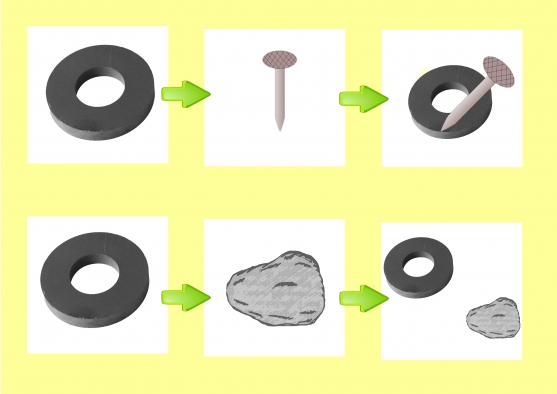 Выращивание кристалла
Кристаллы — это твердые вещества, имеющие естественную внешнюю форму правильных симметричных многогранников, основанную на их внутренней структуре. Первые исследования кристаллов относятся к началу XVII века.
     Они растут и «размножаются» самостоятельно, отчего их по праву можно назвать «живыми».  Для «питания» большинства кристаллов требуется вода, как основной их ингредиент.
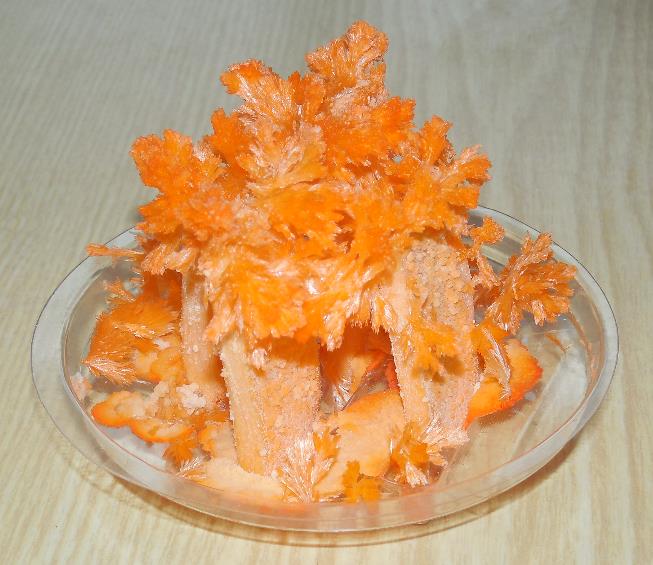 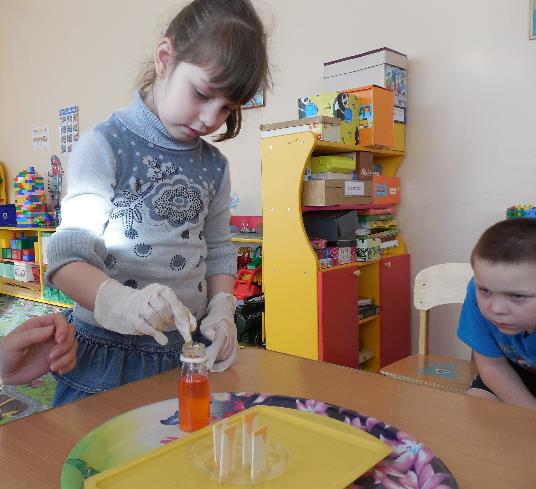 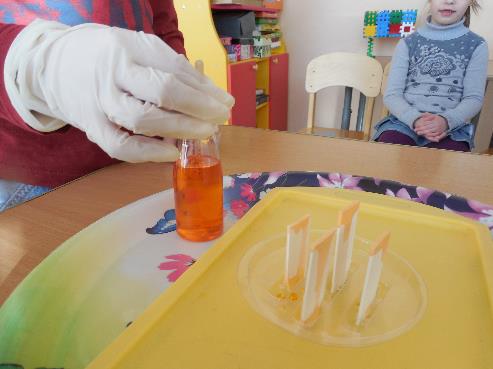 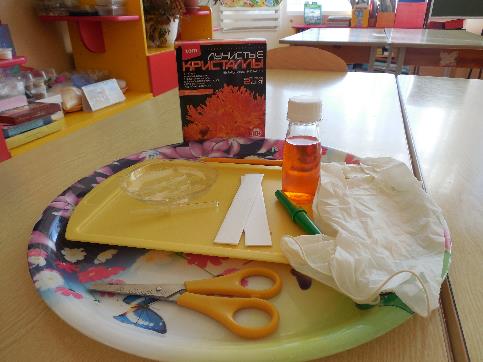 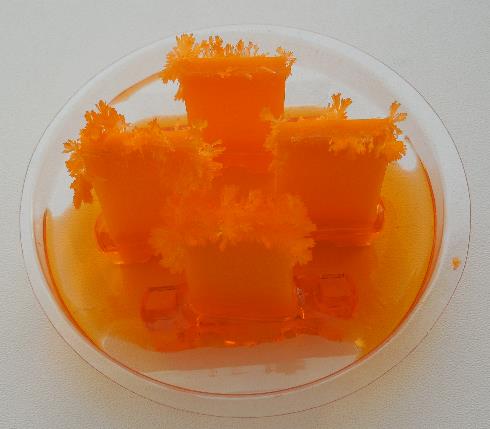 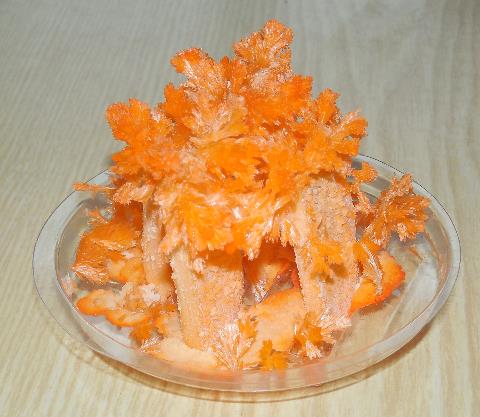 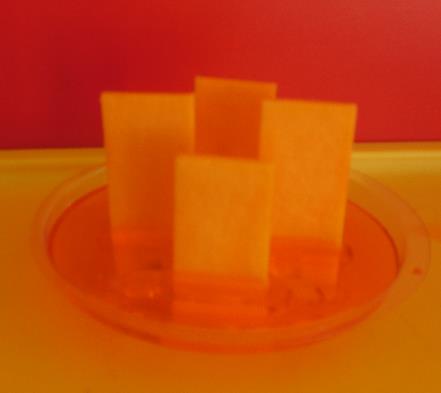 Знакомство с чернилами иперьевой ручкой
Перьевая ручка — ручка с перьевым наконечником в виде металлической пластинки, с которой чернила переносятся на бумагу.
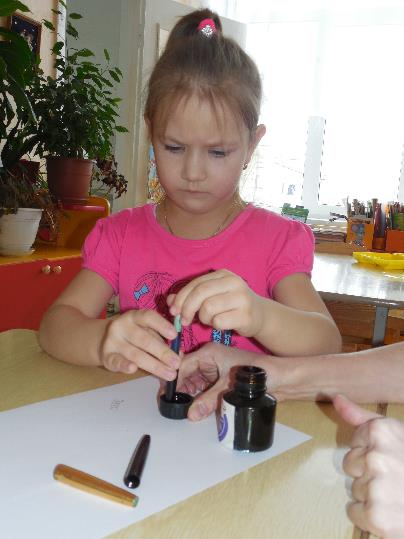 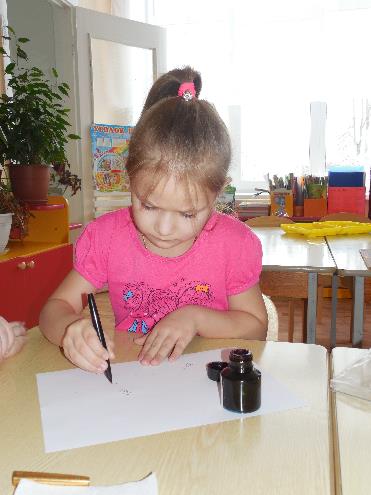 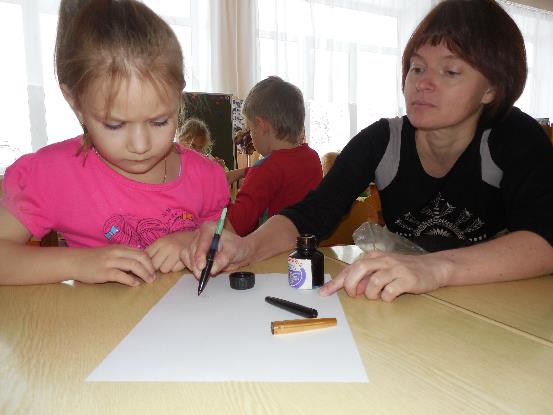 Невидимые чернила
Симпатические (невидимые) чернила — чернила, записи которыми являются изначально невидимыми и становятся видимыми только при определённых условиях
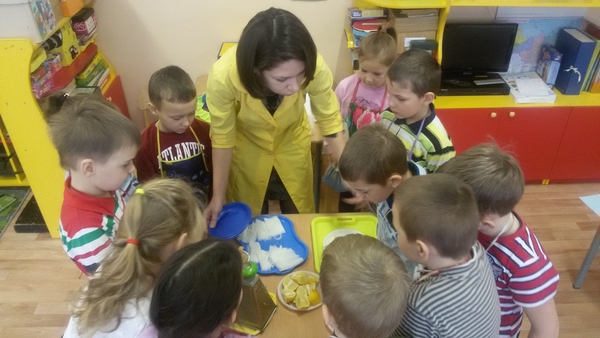 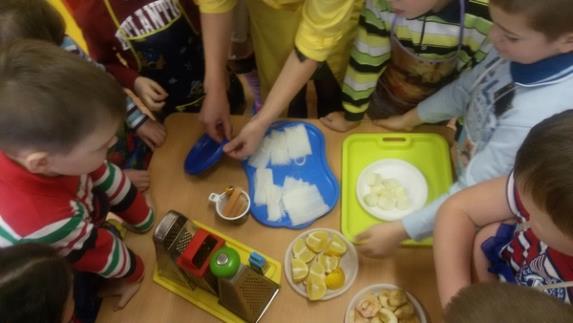 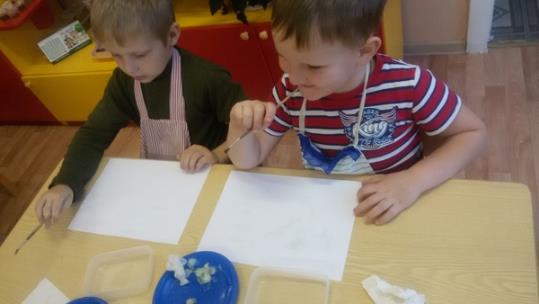 Знакомство с историей утюга и его устройством
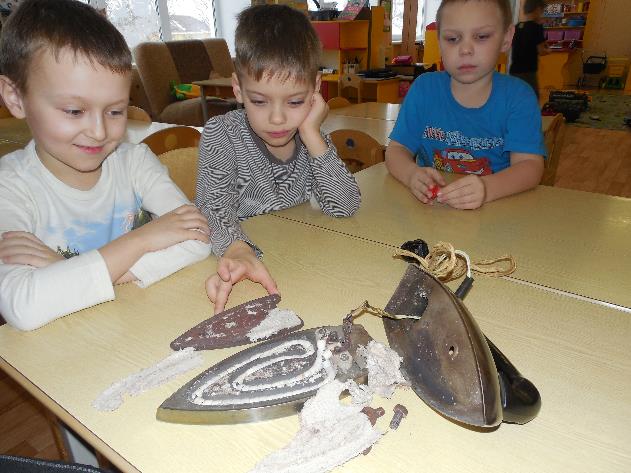 Утюг — элемент бытовой техники для разглаживания складок и заминов на одежде.
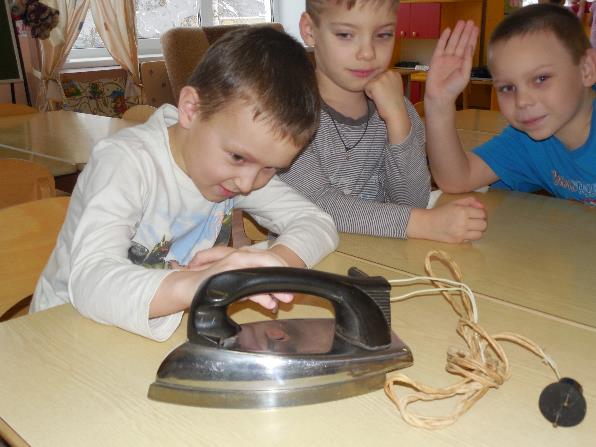 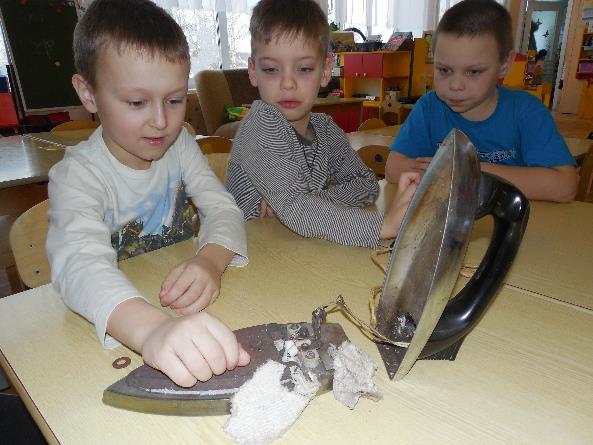 Знакомство с разными видами кухонных весов.
Весы́ — устройство или прибор для определения массы тел (взвешивания) по действующему на них весу
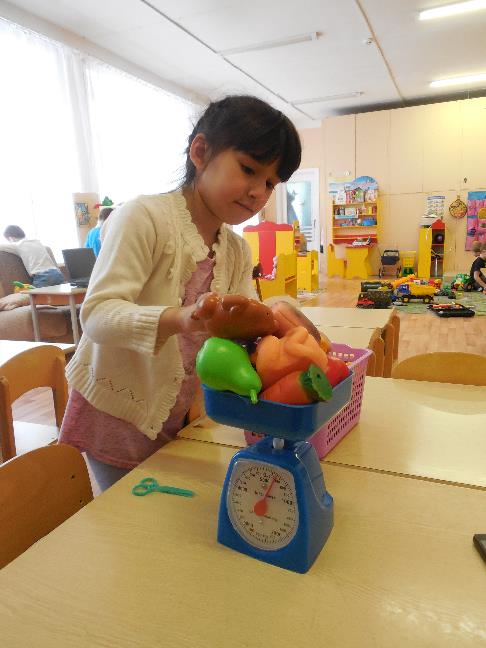 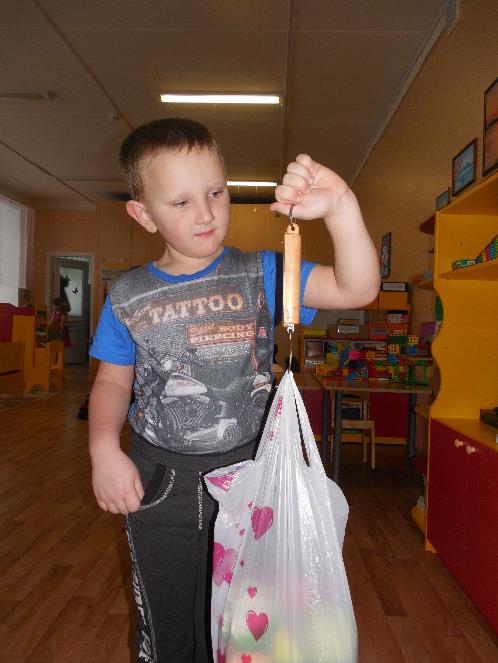 Знакомство с 3D-очками.
3D-очки — очки для просмотра стереоскопических фильмов. Эффект объёма достигается благодаря созданию для разных глаз изображений, снятых с разных точек зрения.
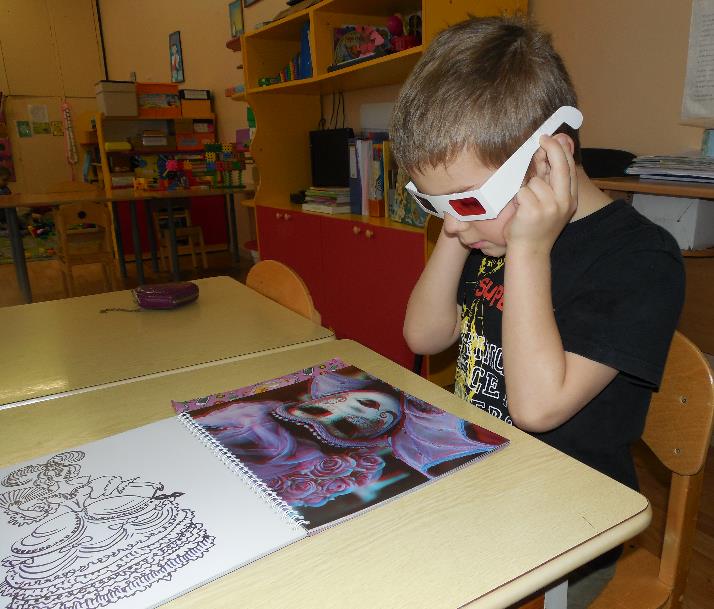 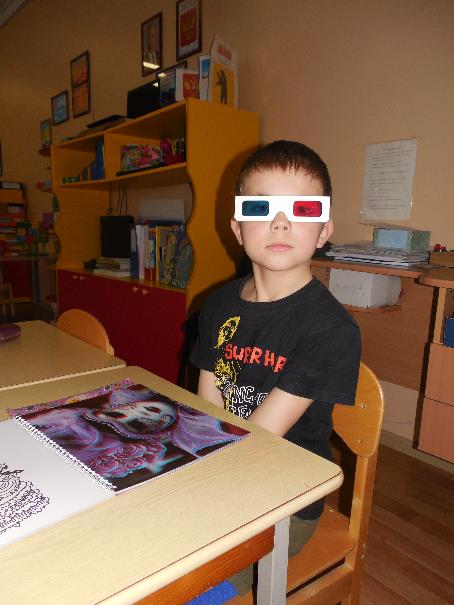 С водой и без воды. Что происходит?
Гидрогель – это уникальные игрушки, разных форм, ни похожие на другие, созданные из полимеров, впитывающих влагу. Погрузив маленькие крупинки «Арбизы» в жидкость, они через пару часов превратятся, увеличатся в несколько десятков раз и станут упругими, завораживающими желейными шариками, с которыми можно придумать множество увлекательных игр.
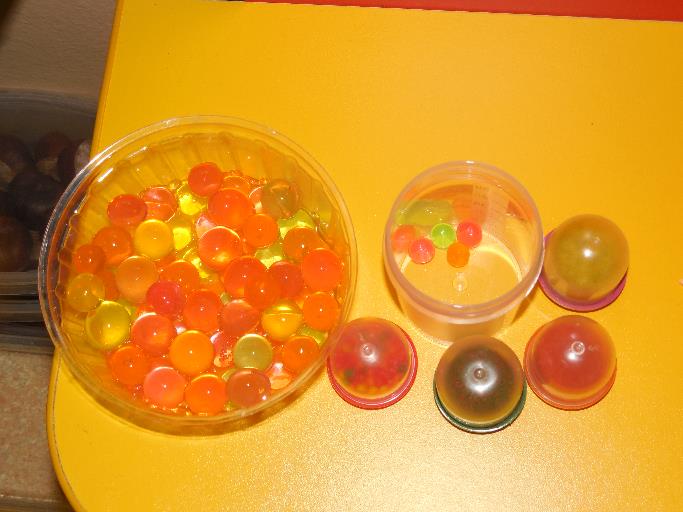 «Бегающая вода»
Бумага отлично впитывает воду. Полотенца постепенно промокают, и окрашенная жидкость «путешествует» в пустой стакан. Он заполняется до одного уровня с прочими двумя, и вода внутри от смешения цветов приобретает совершенно новый оттенок.
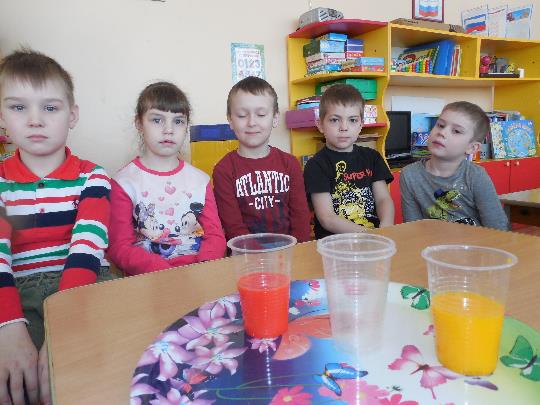 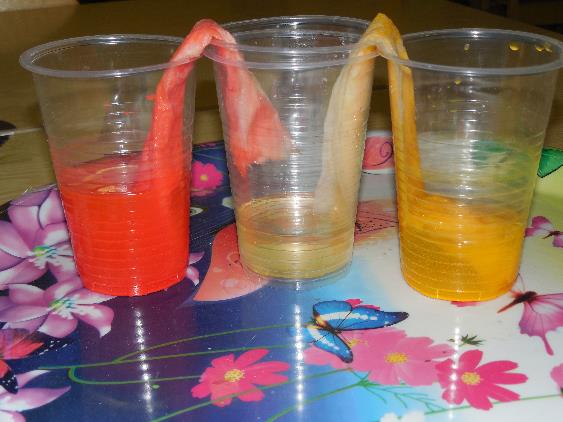 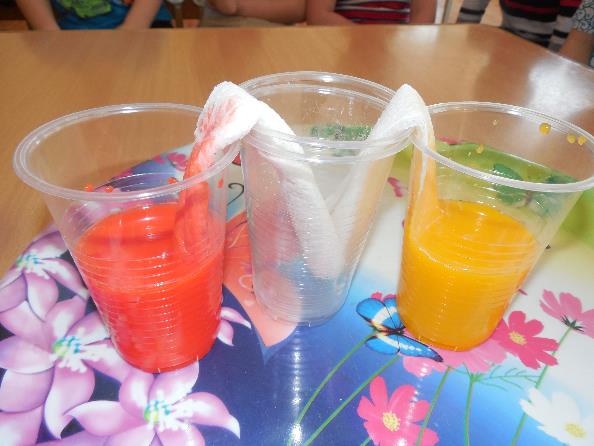 Мыльные пузыри, вы откуда?
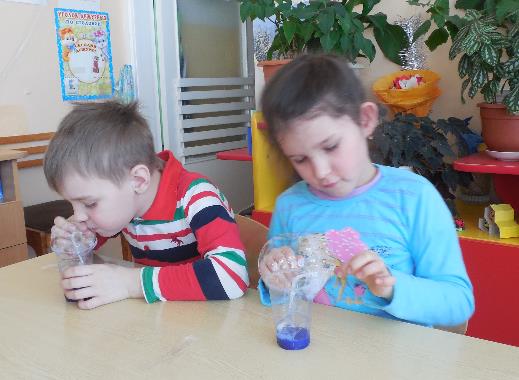 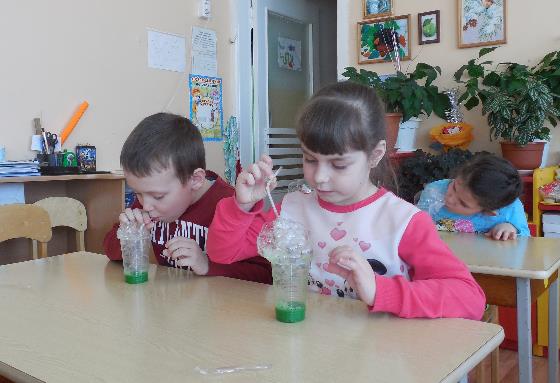 Увлекательное дело -Шоу мыльных пузырей!Я пузырик  разглядела -Ни окошек, ни дверей!Как же  радуга тогдаЗабирается туда?!
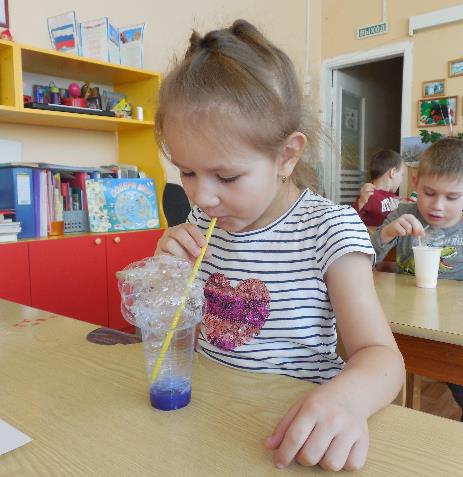 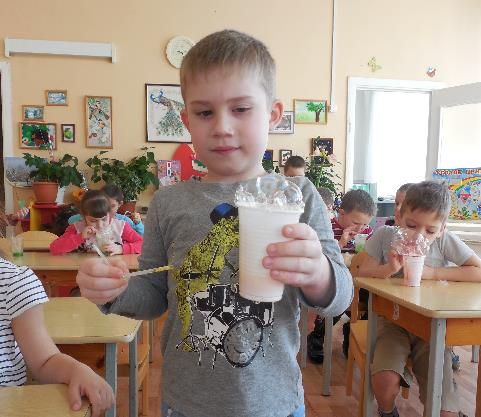 А что будет если....
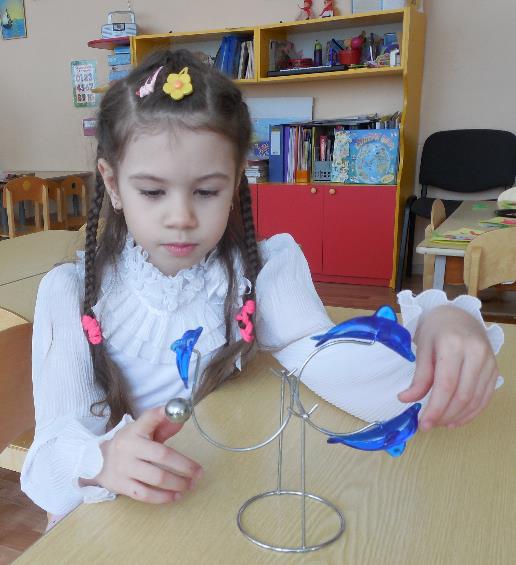 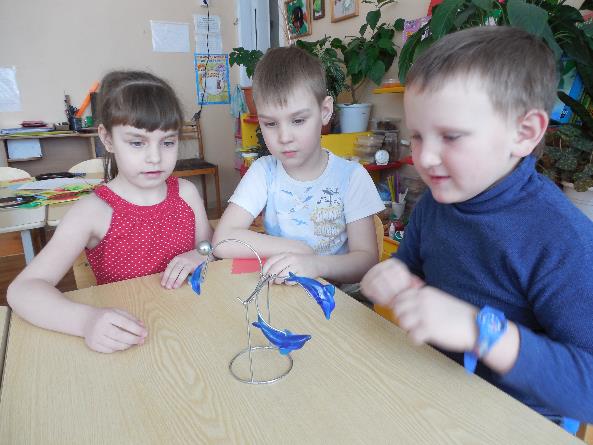 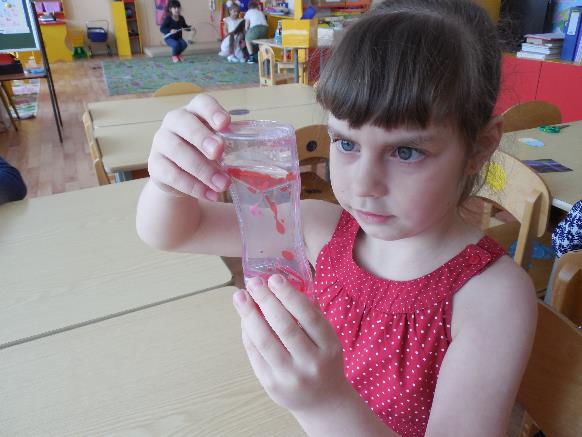 Грамотное сочетание материалов и оборудования в уголке экспериментирования способствуют овладению детьми средствами познавательной деятельности, способам действий, обследованию объектов, расширению познавательного опыта.
Процесс познания, освоение новых знаний очень важны для детей , поэтому не должно быть четкой границы между обыденной жизнью и экспериментированием, ведь экспериментирование не самоцель, а только способ ознакомления детей с миром .
Спасибоза внимание